Музыкальная и разговорная речь 
очень близки по своему строению
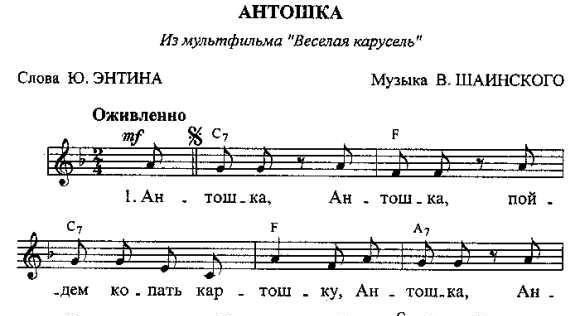 1 + 1 + 2
Суммирование
Придает звучанию ощущение устойчивости, роста
«Марш деревянных солдатиков»
«Капитан», муз. Дунаевского
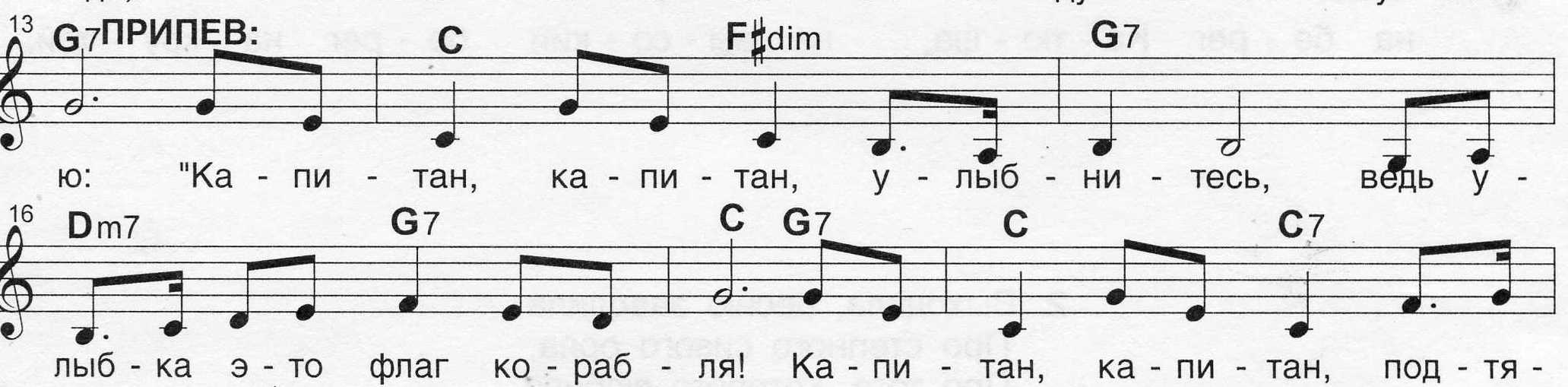 1 + 1 + 2 + 4
Двойное суммирование
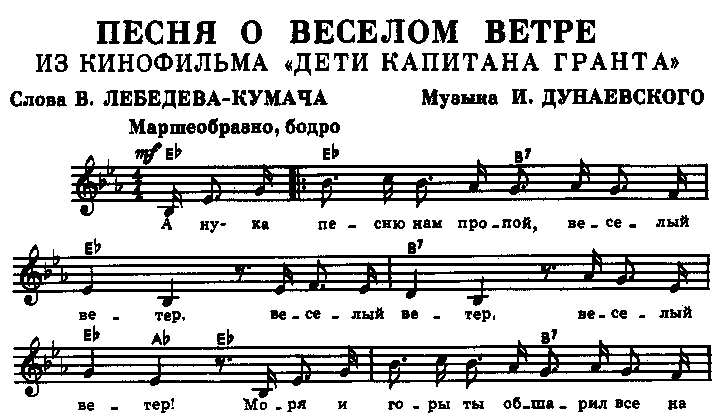 2 + 1 + 1
Дробление
Как эхо звучит настойчивое обращение к ветру, 
мелодия дробится из-за повторения последних слов
В сто сорок солнц закат пылал,                       1
В июль катилось лето.                                      1
Была жара.                                                       1/2
Жара плыла.                                                    1/2
На даче было это.                                              1
                                       В.Маяковский
Дробление с замыканием
Чайковский. Баркарола из цикла «Времена года» Июнь
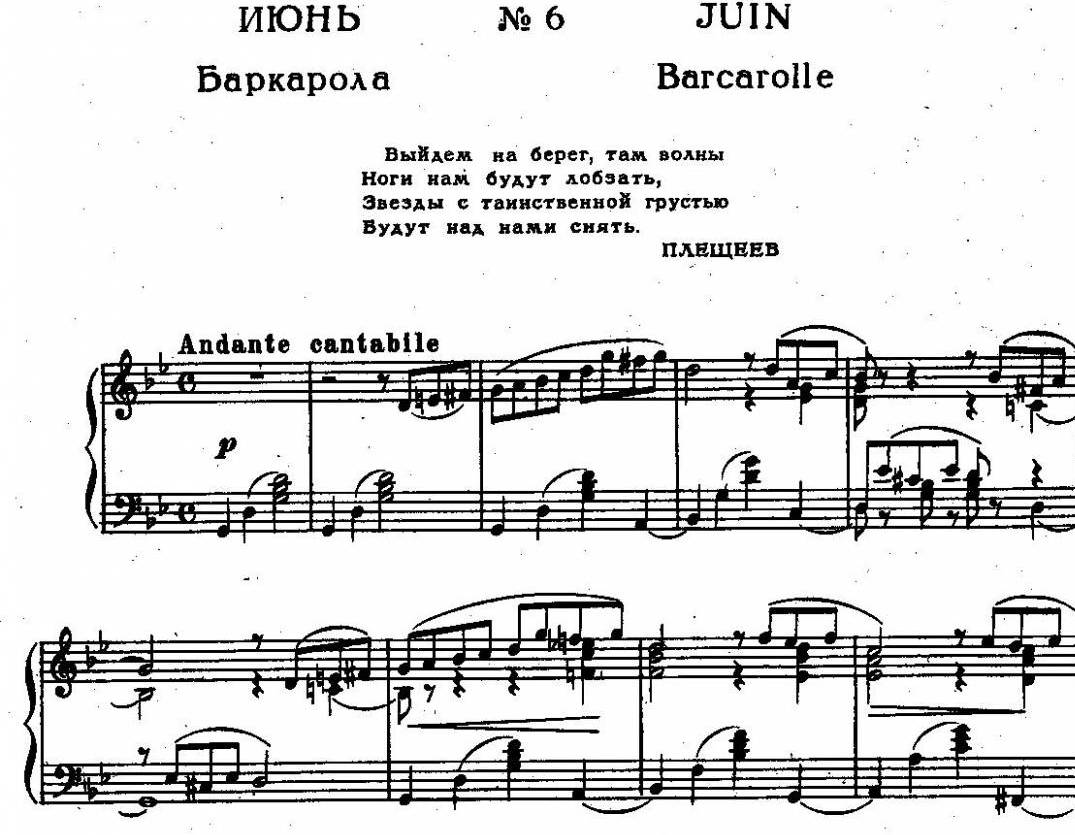 П.Чайковский. «Баркарола»
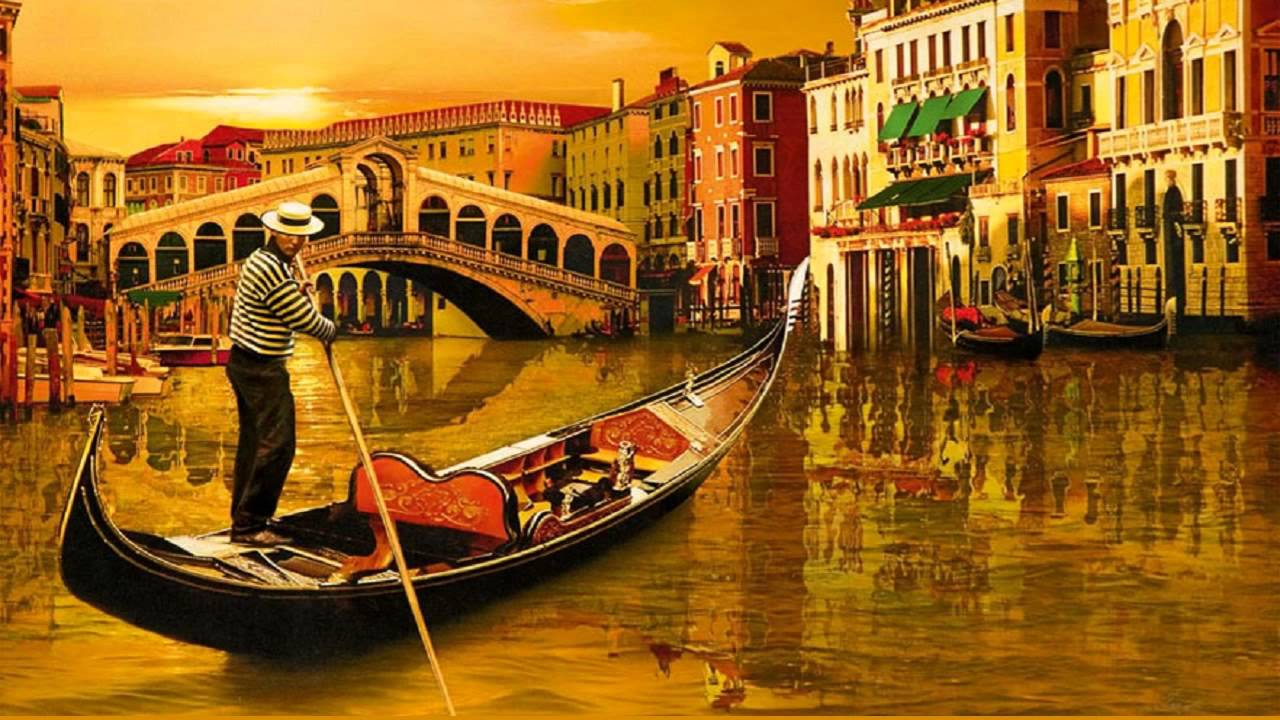